CHÀO MỪNG CÁC EM ĐẾN VỚI TIẾT
TOÁN LỚP 1
Giáo viên: ......................
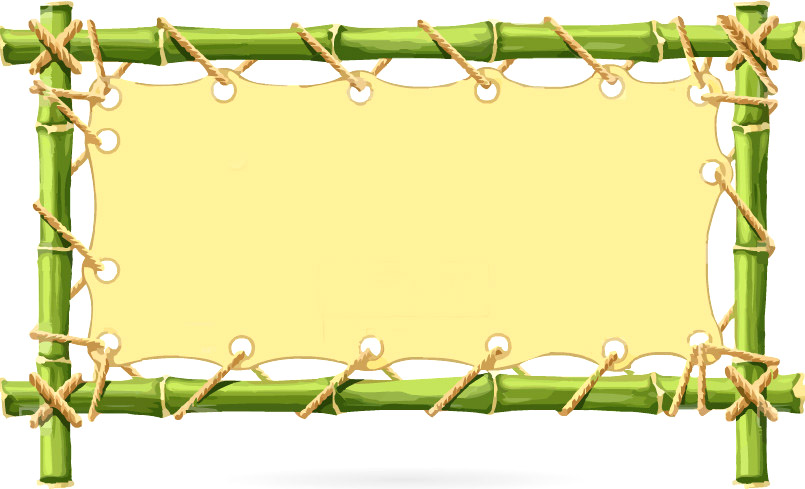 Bài 28: Luyện Tập Chung
Bài 28: Luyện Tập Chung
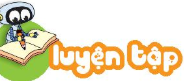 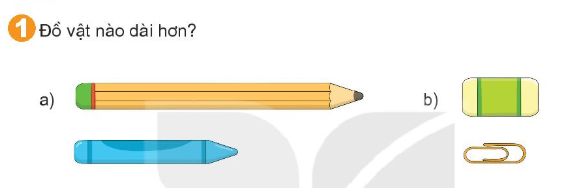 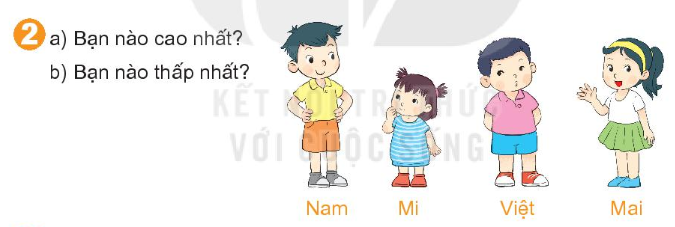 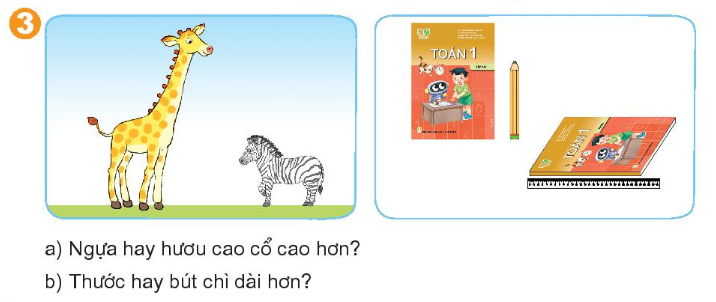 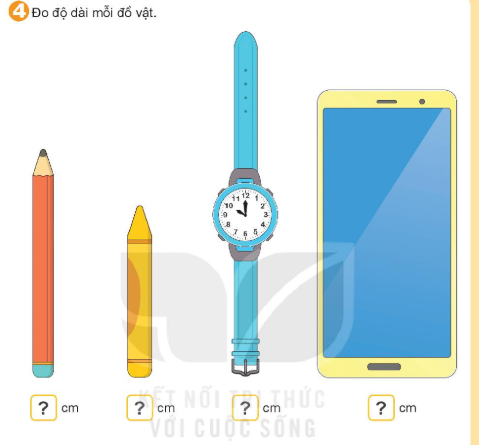 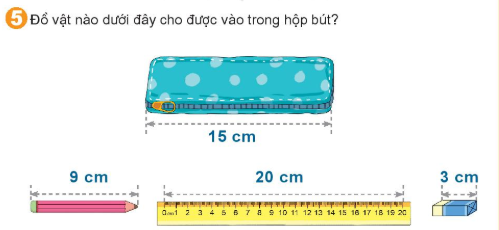 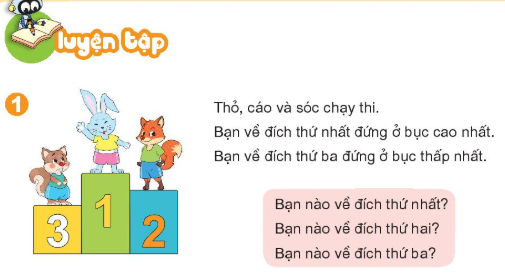 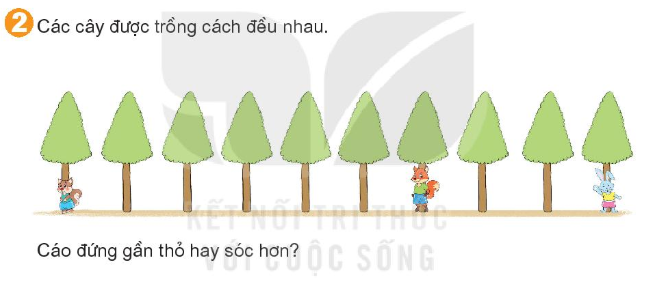 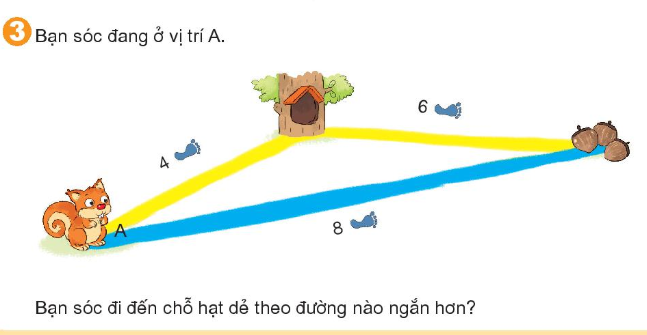 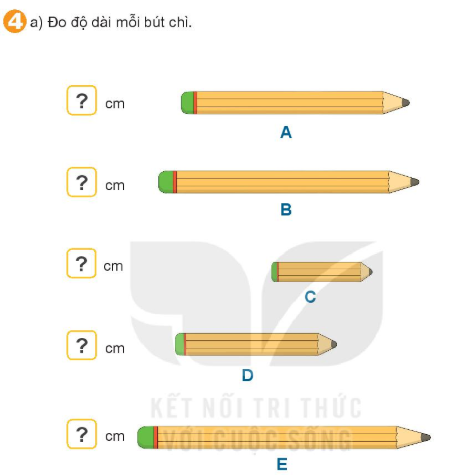 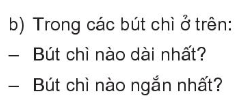 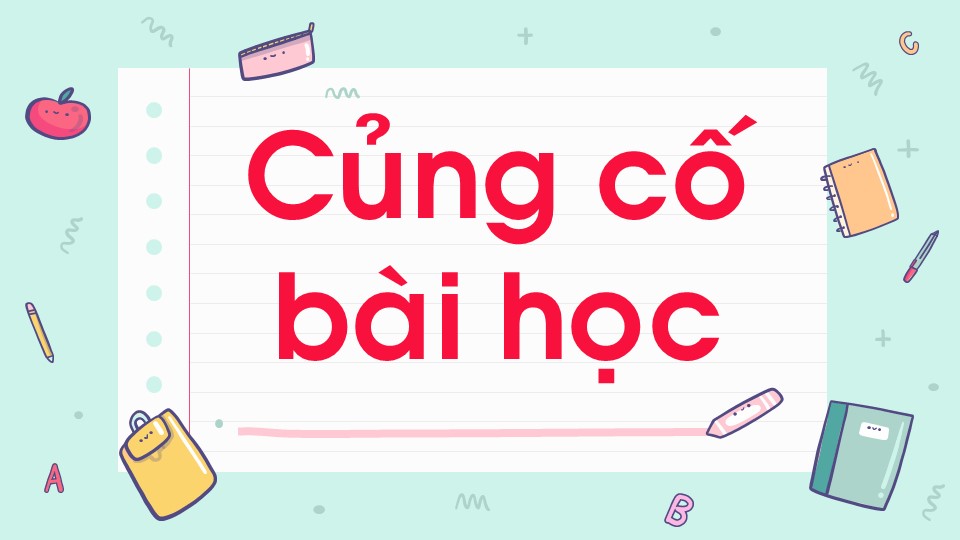